МАСТЕР-КЛАСС
«ОЦЕНКА И РАЗВИТИЕ ГИБКОСТИ»
Альбина Маратовна АНДРЕЕВА
к.б.н., физиолог отдела Биомеханики спорта 
Управления научно-методического сопровождения спортсменов ГКУ «ЦСТиСК» Москомспорта
moymio@yandex.ru
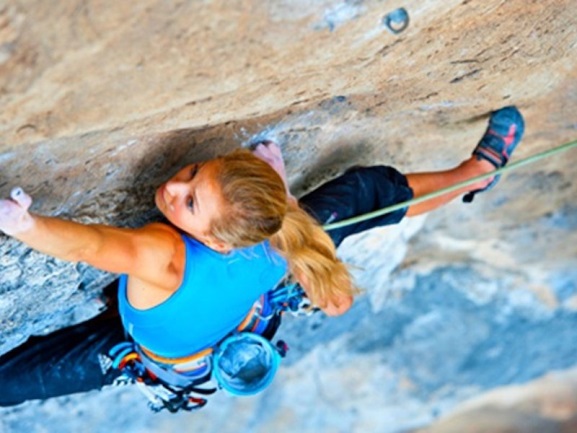 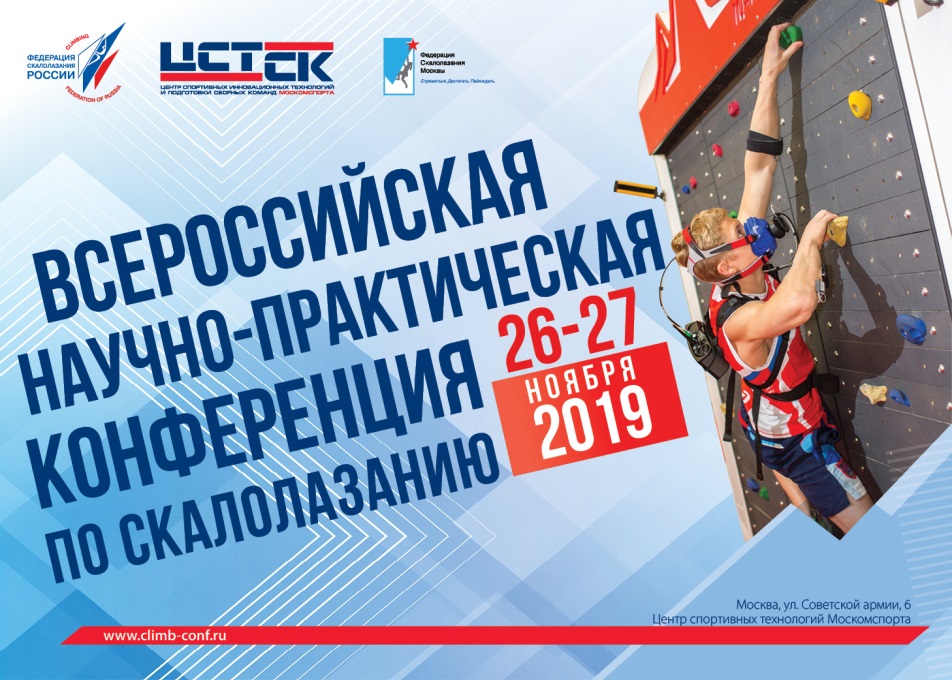 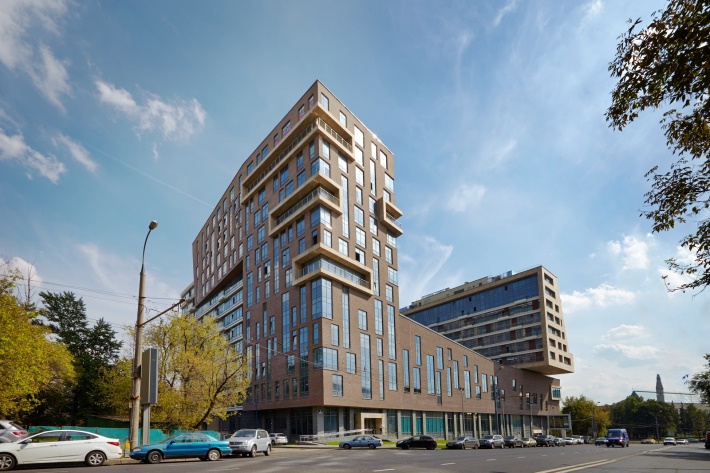 ВВЕДЕНИЕ
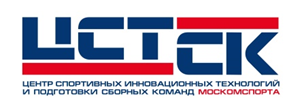 Гибкость  (характеристика нормального движения) – это способность выполнять движения с максимальной амплитудой движений 
Гониометрия – метод измерения диапазона движения сустава (в линейных единицах и угловых)
Подвижность (характеристика степени аномального движения, разболтанности сустава) – это стабильность суставов.
Гипермобильность – это характеристика диапазона движения, превышающего нормальный в большинстве суставов.
Уровень гибкости=пластичность мышц+подвижность/мобильность фасциальных структур (суставы, связки, сухожилия)
Упругие свойства мышц:
растяжимость (способность к удлинению под влиянием нагрузки),
эластичность (способность возвращаться к исходному состоянию после снятия нагрузки),
пластичность (способность сохранять достигнутую длину без изменения напряжения)
Виды гибкости: а) активная; б) пассивная;
статическая – характеризует диапазон движения сустава без акцента на скорость
баллистическая – связана с пружинными, ритмичными движениями
динамическая (функциональная) – способность использовать диапазон движения сустава при занятиях двигательной активностью с нормальной или высокой скоростью.
ВВЕДЕНИЕ
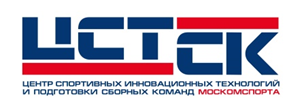 Гибкость  (характеристика нормального движения) – это способность выполнять движения с максимальной амплитудой движений 
Гониометрия – метод измерения диапазона движения сустава (в линейных единицах и угловых)
Подвижность (характеристика степени аномального движения, разболтанности сустава) – это стабильность суставов.
Гипермобильность – это характеристика диапазона движения, превышающего нормальный в большинстве суставов.
Уровень гибкости=пластичность мышц+подвижность/мобильность фасциальных структур (суставы, связки, сухожилия)
Упругие свойства мышц:
растяжимость (способность к удлинению под влиянием нагрузки),
эластичность (способность возвращаться к исходному состоянию после снятия нагрузки),
пластичность (способность сохранять достигнутую длину без изменения напряжения)
Виды гибкости: а) активная; б) пассивная;
статическая – характеризует диапазон движения сустава без акцента на скорость
баллистическая – связана с пружинными, ритмичными движениями
динамическая (функциональная) – способность использовать диапазон движения сустава при занятиях двигательной активностью с нормальной или высокой скоростью.
Важно подходить к тренировки гибкости и эластичности комплексно!
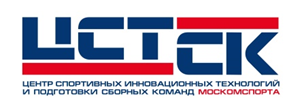 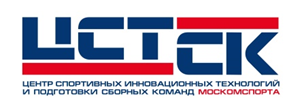 Изменения подвижности наклона корпуса вперед в зависимости от времени дня, температуры тела и усталости
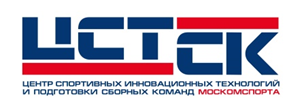 Изменения подвижности наклона корпуса вперед в зависимости от времени дня, температуры тела и усталости
Если задача «развитие гибкости», а не «поддержание ее уровня», то специальные тренировки по растяжке нет смысла выполнять после утомительной тренировки / утром / в прохладном помещении…
ВЫСОКИЕ ТРЕБОВАНИЯ К РАСТЯЖКЕ И ГИБКОСТИ В СКАЛОЛАЗАНИИ:
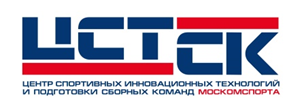 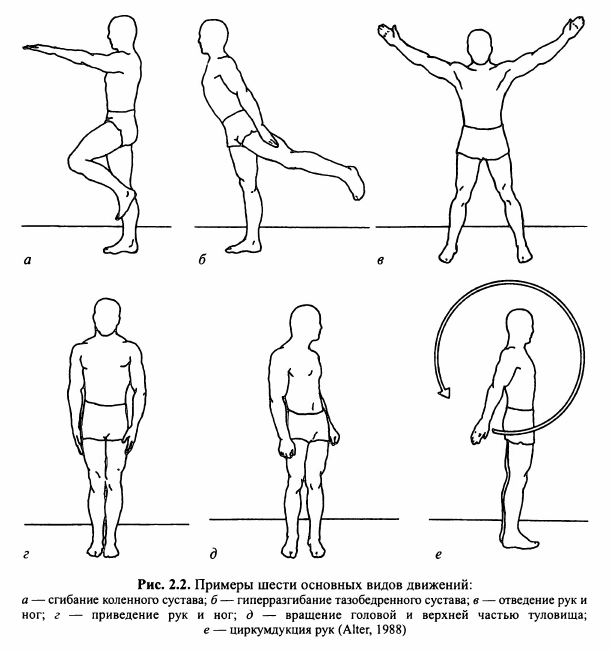 … «В скоростном лазании должна быть хорошая подвижность в тазобедренном суставе, особенно во фронтальной плоскости для того, чтобы поднимать колено ноги, идущей на зацеп, с большой амплитудой и в то же время держать центр тяжести тела достаточно близко к плоскости тренажера. Это нужно для эффективной работы ногами. У высоко квалифицированных спортсменов колено хорошо разворачивается в сторону и высоко поднимается через сторону. Это качество хорошо тренируется в возрасте 8-11 лет, однако, в более старшем возрасте оно требует специальной тренировки, желательно ежедневно.  Естественно, для соревновательного упражнения наибольшее значение имеет активная гибкость» ...
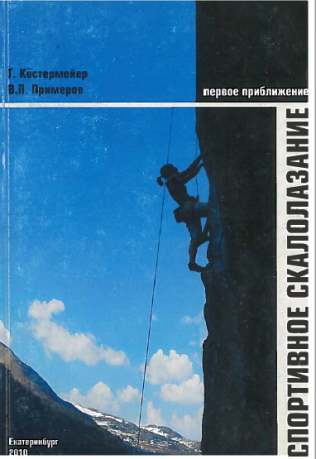 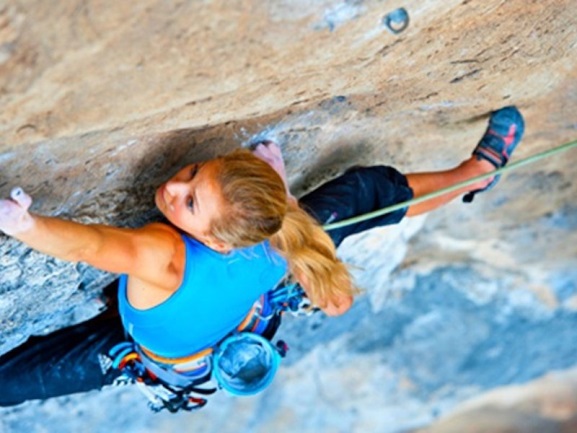 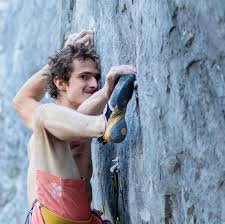 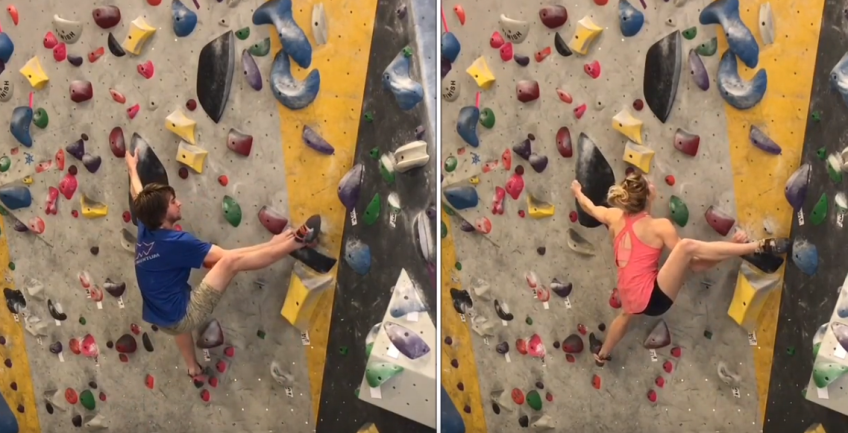 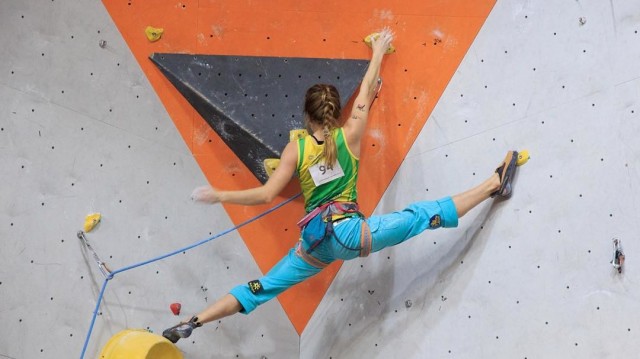 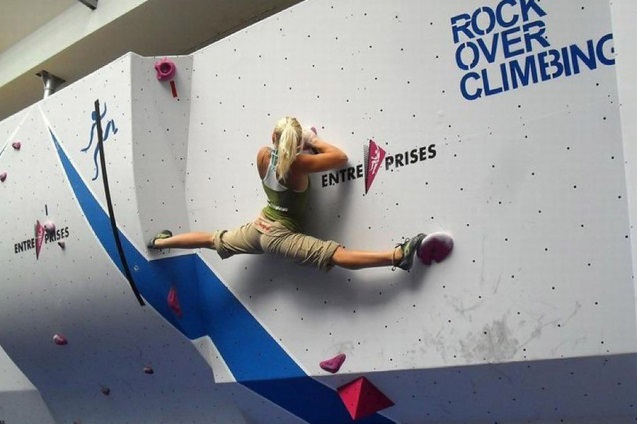 ГРУППЫ УПРАЖНЕНИЙ ДЛЯ РАЗВИТИЯ ГИБКОСТИ
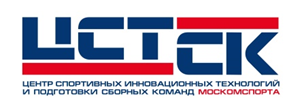 ГРУППЫ УПРАЖНЕНИЙ ДЛЯ РАЗВИТИЯ ГИБКОСТИ
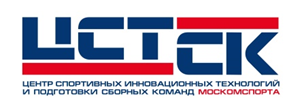 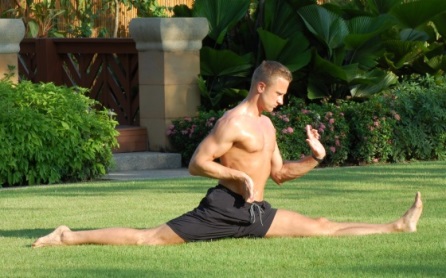 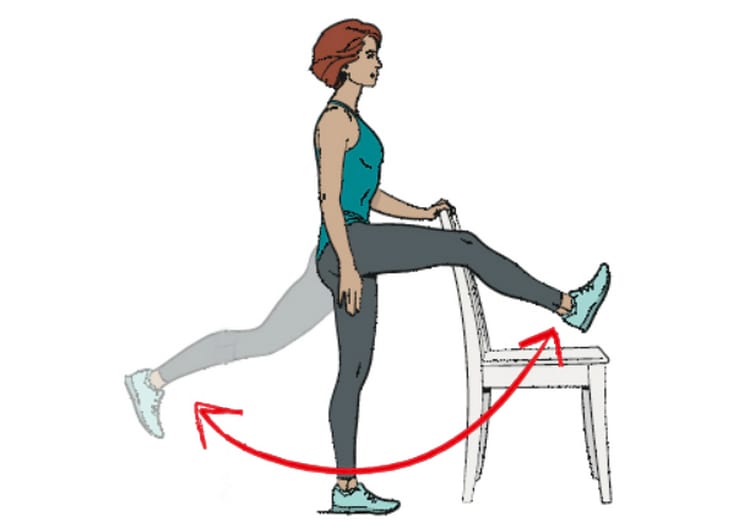 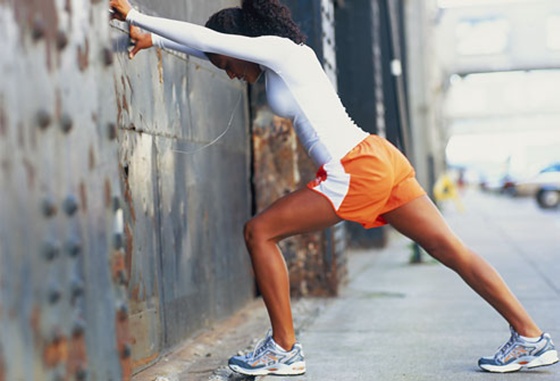 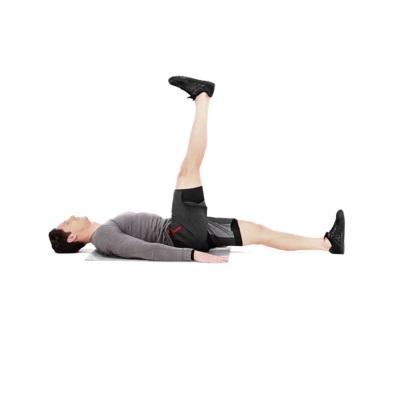 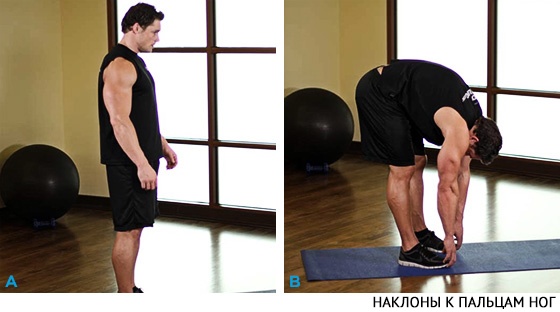 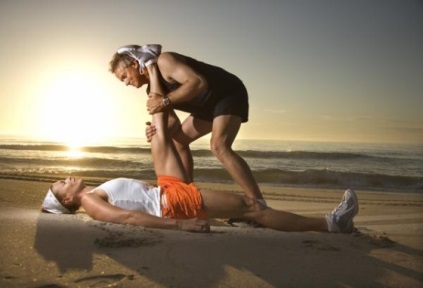 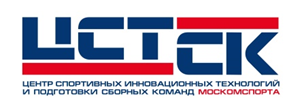 ВЛИЯНИЕ СТРЕТЧИНГА НА СВОЙСТВА МЫШЦ
Увеличение амплитуды движений в суставах (Konrad A, 2015), минимизируя повреждения сухожилий при быстрых и мощных движениях.
Снижение жесткости сухожильно-мышечного аппарата (Wilson G. J., 1991), приводящее к росту растяжимости мышц и увеличению амплитуды движений.
Снижение силы и мощности сокращения растягиваемых мышц (Fowles, J, 2000), имеющее негативное влияние на скоростно-силовые способности мышц и спортивный результат связанный с этими способностями.
Уменьшение скорости развития силы (Behm, D. G., 2004), ведущее к снижению скорости двигательной реакции.
Снижение проприоцептивной чувствительности (Streepey J.W., 2010), оказывая негативное влияние на технику исполнения спортивных движений.
Торможение нисходящих влияний на спиномозговые мотонейроны (Avela J, 1999) – один из механизмов снижения силы и скорости развития силы мышц.
Острое растяжение мышц, как правило, ведет к существенным изменениям постурального контроля и снижению как динамического (Вehm, D.G., 2004), так и статического равновесия (Lima BN, 2014).
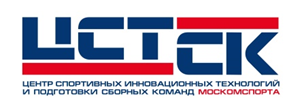 ВЛИЯНИЕ СТРЕТЧИНГА НА СВОЙСТВА МЫШЦ
Увеличение амплитуды движений в суставах (Konrad A, 2015), минимизируя повреждения сухожилий при быстрых и мощных движениях.
Снижение жесткости сухожильно-мышечного аппарата (Wilson G. J., 1991), приводящее к росту растяжимости мышц и увеличению амплитуды движений.
Снижение силы и мощности сокращения растягиваемых мышц (Fowles, J, 2000), имеющее негативное влияние на скоростно-силовые способности мышц и спортивный результат связанный с этими способностями.
Уменьшение скорости развития силы (Behm, D. G., 2004), ведущее к снижению скорости двигательной реакции.
Снижение проприоцептивной чувствительности (Streepey J.W., 2010), оказывая негативное влияние на технику исполнения спортивных движений.
Торможение нисходящих влияний на спиномозговые мотонейроны (Avela J, 1999) – один из механизмов снижения силы и скорости развития силы мышц.
Острое растяжение мышц, как правило, ведет к существенным изменениям постурального контроля и снижению как динамического (Вehm, D.G., 2004), так и статического равновесия (Lima BN, 2014).
Стретчинг как специальная тренировка!
Ежедневно 1-2 раза в день
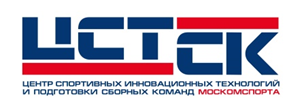 Минимум 6 недель перед началом сезона в блоке с плиометрической и постуральной тренировкой
ПОДГОТОВИТЕЛЬНЫЙ
СОРЕВНОВАТЕЛЬНЫЙ
ВОССТАНОВИТ.
JULY
OCTOBER
Ежедневные упражнения на растяжку
ПЕРИОДИЗАЦИЯ
ЧТО ЕЩЕ…
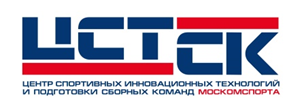 ПОЛЕЗНЫ МЕТОДЫ СТИМУЛЯЦИИ ПОВЕРХНОСТНЫХ И ГЛУБОКИХ ТКАНЕЙ (растирание кожи, массаж, стимуляция триггерных точек с помощью массажных шариков, использование валика - фоумроллера)
ВАЖЕН АДЕКВАТНЫЙ РЕЖИМ ПИТЬЯ
ВАЖНОСТЬ ДЫХАНИЯ НЕСОМНЕННА
МЕТОДЫ СНИЖЕНИЯ БОЛЕВЫХ ОЩУЩЕНИЙ ВО ВРЕМЯ ГЛУБОКОГО СТРЕТЧИНГА (предметы в руках, просмотр видео, музыка, счет, внимание на циклах дыхания и т.п.)
ЦЕЛОСТНЫЕ ДВИЖЕНИЯ, ВОВЛЕКАЮЩИЕ ВСЕ ТЕЛО, РАЗНООБРАЗИЕ В ТЕМПЕ, ИНТЕНСИВНОСТИ, НАПРАВЛЕНИИ ДВИЖЕНИЙ 
АССОЦИАЦИЯ ОСАНКИ (ПОЗЫ), ГИБКОСТИ, СИММЕТРИИ, СОСТОЯНИЯ МЫШЦ КОРА, УМЕНИЯ ПРОИЗВОЛЬНО РАССЛАБЛЯТЬ МЫШЦЫ
ЧТО ЕЩЕ…
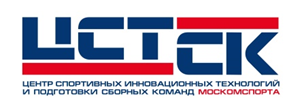 ПОЛЕЗНЫ МЕТОДЫ СТИМУЛЯЦИИ ПОВЕРХНОСТНЫХ И ГЛУБОКИХ ТКАНЕЙ (растирание кожи, массаж, стимуляция триггерных точек с помощью массажных шариков, использование валика - фоумроллера)
ВАЖЕН АДЕКВАТНЫЙ РЕЖИМ ПИТЬЯ
ВАЖНОСТЬ ДЫХАНИЯ НЕСОМНЕННА
МЕТОДЫ СНИЖЕНИЯ БОЛЕВЫХ ОЩУЩЕНИЙ ВО ВРЕМЯ ГЛУБОКОГО СТРЕТЧИНГА (предметы в руках, просмотр видео, музыка, счет, внимание на циклах дыхания и т.п.)
ЦЕЛОСТНЫЕ ДВИЖЕНИЯ, ВОВЛЕКАЮЩИЕ ВСЕ ТЕЛО, РАЗНООБРАЗИЕ В ТЕМПЕ, ИНТЕНСИВНОСТИ, НАПРАВЛЕНИИ ДВИЖЕНИЙ 
АССОЦИАЦИЯ ОСАНКИ (ПОЗЫ), ГИБКОСТИ, СИММЕТРИИ, СОСТОЯНИЯ МЫШЦ КОРА, УМЕНИЯ ПРОИЗВОЛЬНО РАССЛАБЛЯТЬ МЫШЦЫ
А как же длительность упражнения 
0 – 15 с – 30 с – 3 мин и более…?
МАСТЕР-КЛАСС
«ОЦЕНКА И РАЗВИТИЕ ГИБКОСТИ»
Альбина Маратовна АНДРЕЕВА
к.б.н., физиолог отдела Биомеханики спорта 
Управления научно-методического сопровождения спортсменов ГКУ «ЦСТиСК» Москомспорта
moymio@yandex.ru
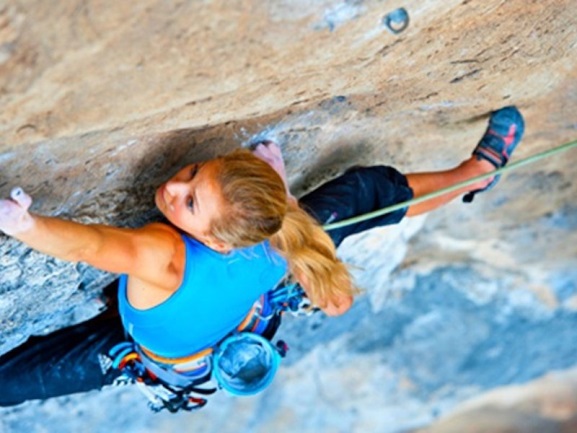 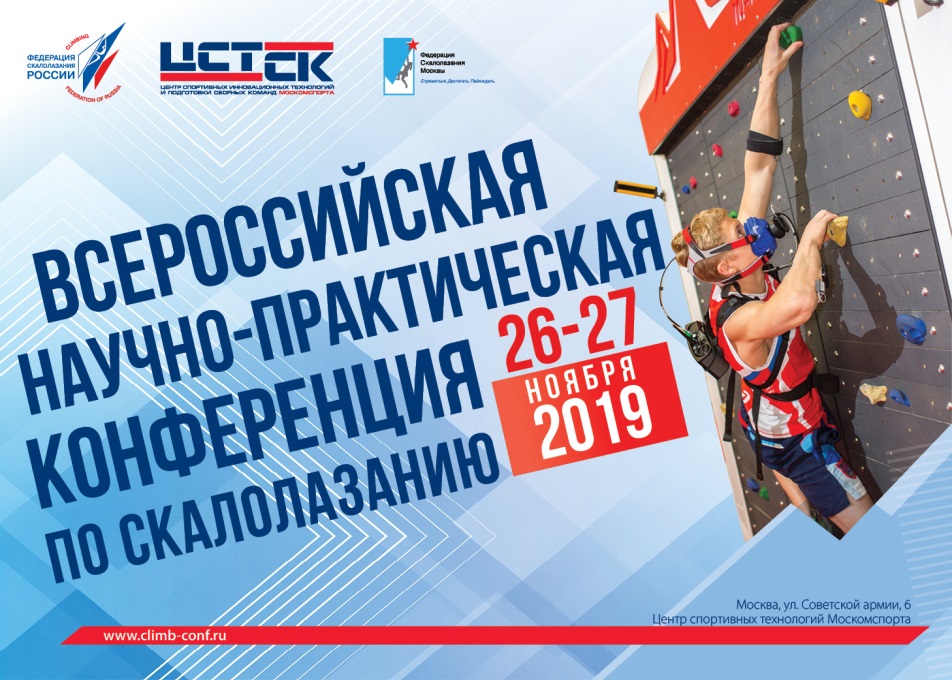 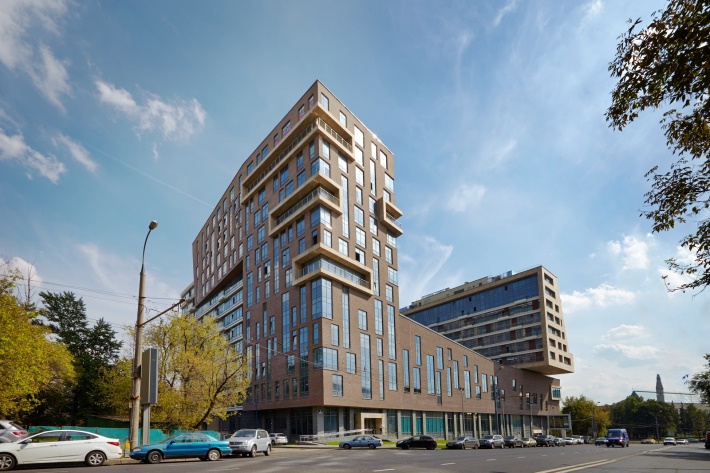 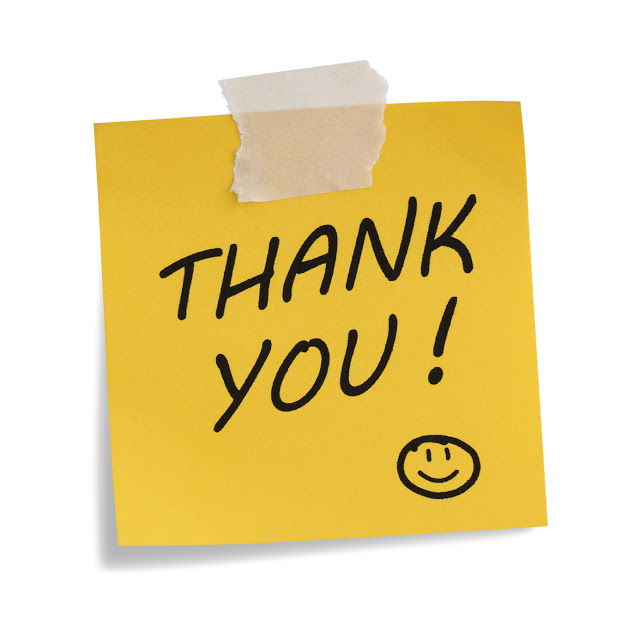 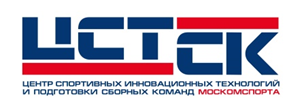 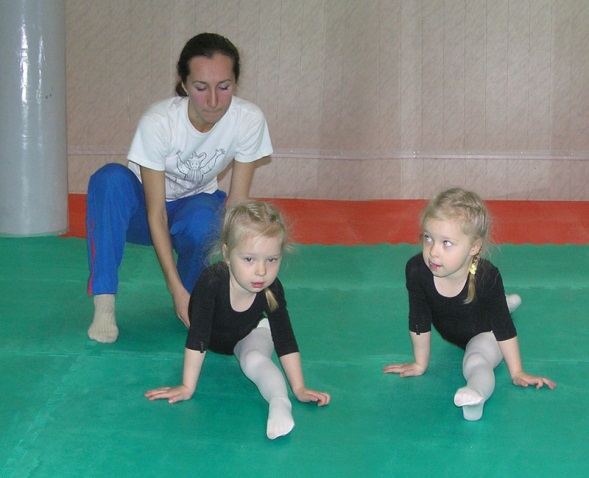 Альбина Маратовна АНДРЕЕВА
moymio@yandex.ru